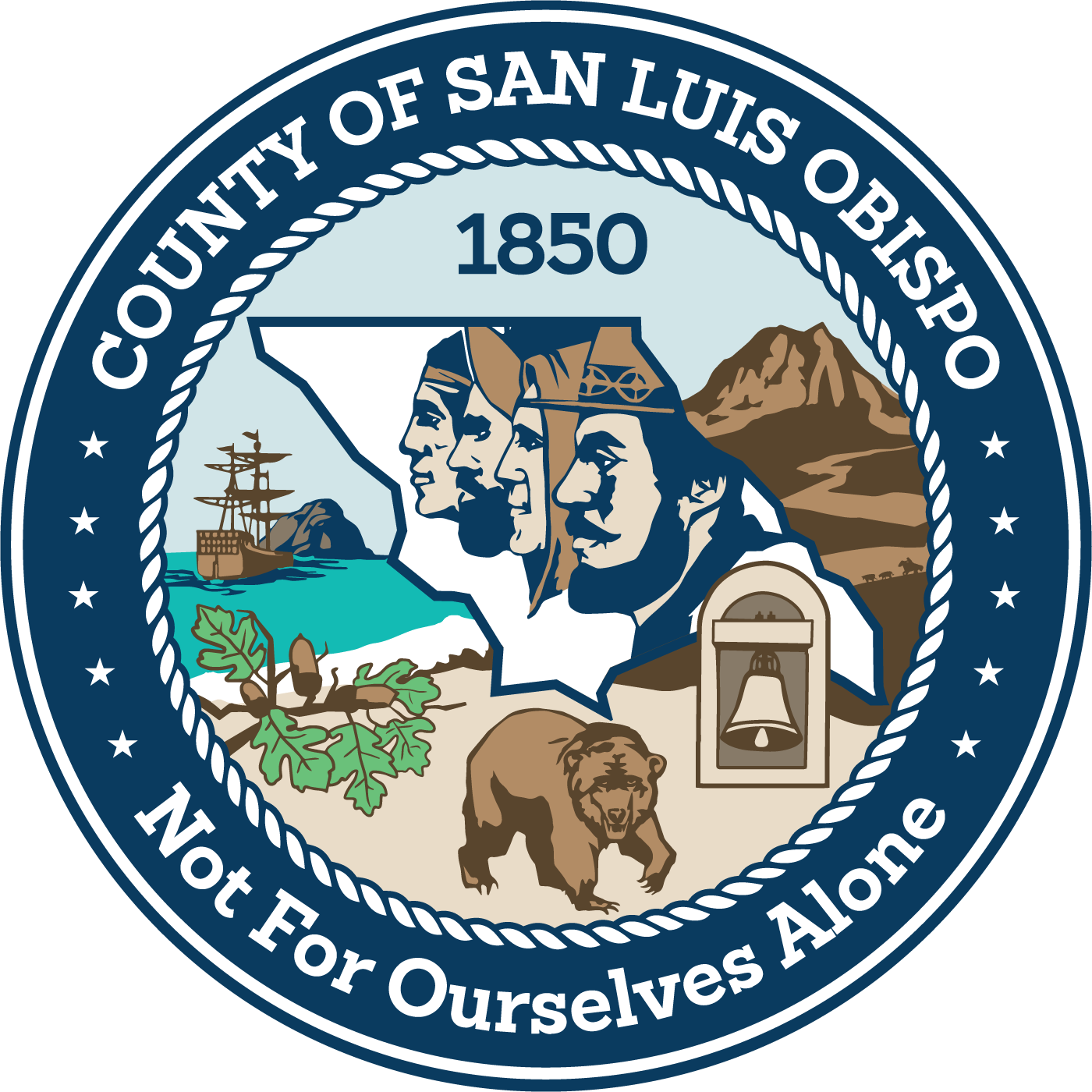 COUNTY OF SAN LUIS OBISPO
www.slocounty.ca.gov
Los Osos Growth Rate 
Implementation Approach
Los Osos Basin Management Committee Board of Directors
August 21, 2024
Los Osos Community Plan (LOCP) Update Milestones
County Code Title 26 
Growth Management Ordinance
Existing Growth Management Ordinance (GMO): 
Established in 1990
Annual review of maximum growth rate for new dwelling units for each fiscal year after consideration of most recent resource reports
Maximum number of new dwelling units allowed each year is known as the “maximum allocation”
Provision for the Los Osos Waitlist to Build
0% growth rate for parcels in the Los Osos Prohibition Zone
California Coastal Commission June 13th, 2024 Action
Key policies and regulations:
Residential growth rate cap : 1% total residential dwelling units, including accessory and affordable dwelling units
Requirement for development to comply with the community-wide Los Osos Habitat Conservation Plan (LOHCP) and Incidental Take Permit
Requirement for development to be served by a sustainable wastewater treatment system (such as the Los Osos sewer)
Recommended Amendments 
to the GMO – General Procedures
General procedure sections:
Annual review change to Calendar Year from Fiscal Year
Annual review to be based on “best available information and data”
Recommended Amendments 
to the GMO - Los Osos
Los Osos section:
Specifies growth rate is applicable within the Los Osos Urban Reserve Line 
Establishes maximum residential growth rate of 1% that includes accessory and affordable housing units 
Utilize Los Osos Waitlist to Build to determine priority of allocation within the community sewer service area
Requires review of the “best available groundwater monitoring data”
Requires annual coordination with LOBMC
Clarifies when an applicant may request allocation
Recommended Amendments 
to the GMO - Los Osos
Los Osos section (continued):
Establishes a growth rate not exceeding 1% and dependent upon the best available groundwater basin data
Basin Yield Metric (BYM)
5 year rolling average of BYM data
Establishes a metered approach to allowable development based on recent available groundwater data
Calendar Year 2025: 0.4%
Calendar Year 2026: 0.6%
Calendar Year 2027: 0.8%